Ski-Club LuronAssemblée Générale
15 octobre 2022
Collège Sainte-Anne
Lure
AG Ski-Club Luron – 15 octobre 2022
1 / 39
Bonjour à tous
AG Ski-Club Luron – 15 octobre 2022
2 / 39
Règles Covid
Pas de règles spécifiques cette année.


Par contre, compte tenu que la 8ème vague continue de progresser dans notre département, nous vous demandons de respecter au maximum les gestes barrières.
AG Ski-Club Luron – 15 octobre 2022
3 / 39
Accueil
Merci de votre présence.
Qui parmi vous n’est jamais venu au SCL ?
Remerciements à :
La Mairie de Lure : Madame Virginie LUTHRINGER et Monsieur Jérôme LAROCHE, Adjoints au Maire

M. Michel WENDE – Vice Président de la CCPL

M. Escriva - Directeur, et Olivier Paque - Directeur adjoint du Collège, du groupe scolaire de Ste Anne, qui nous accueille cette année encore pour l’AG.

Nos sponsors : À tous nos licenciés, accompagnateurs, moniteurs
AG Ski-Club Luron – 15 octobre 2022
4 / 39
Ordre du jour de l’AG
Bilan de la saison passée (2021-2022)
Rapport moral
Rapport financier

Nouvelle saison (2022-2023)

Bureau du ski-club : candidatures ?
Retour du verre de l’amitié en fin d’AG
5 / 39
AG Ski-Club Luron – 15 octobre 2022
Rapport Moral (1/4)
170 licenciés
134 en 2020-2021 - 188 en 2019/2020  et 194 en 2018/2019  
131 licenciés en cours de ski (+ 31 sur saison précédente avec de plus en plus de surfeurs)
24 moniteurs actifs : 12 MF1 et 10 MF2 et 2 Snowboard
15 accompagnateurs skieurs
1 compétiteur fond
Pas de compétition en ski Alpin
Hausse des effectifs même si nous n’avons pas retrouvé le niveau d’avant covid.
AG Ski-Club Luron – 15 octobre 2022
6 / 39
Rapport Moral (2/4)
14 sorties à Gérardmer
	- 2 bus en moyenne le samedi avec un taux de présence inférieur à l’an passé où nous étions un des rares club à pouvoir proposer des activités.
	- De ce fait, nous avons pu maintenir des groupes plus restreints et plus stables pour le plus grand bénéfice de nos jeunes skieurs.
	- taux de réussite aux tests encore > 96 % avec 
100 % de réussite pour les débutants, 1ère et  2ème étoile et étoile de bronze. Belle réussite avec remise des médailles et goûter dans la foulée.
	- Un grand merci à tous, enfants et parents qui ont tous parfaitement joué le jeu tout au long de la saison.
AG Ski-Club Luron – 15 octobre 2022
7 / 39
Rapport Moral (3/4)
Formations FFS :
MF2 : Lisa Bellefleur
Une dizaine de moniteurs ont suivi la session de recyclage
4 moniteurs ont fait la formation PCS1 (Prévention et secours civiques de niveau 1)
Activités particulières :
Mise en place du local technique situé près de l’esplanade Charles de Gaulle qui permet au club d’affûter et de farter les skis.
Week-end à Châtel les 19 et 20 mars pour 55 participants.
Participation à l’opération emballage cadeaux de Noël au centre Leclerc.
AG Ski-Club Luron – 15 octobre 2022
8 / 39
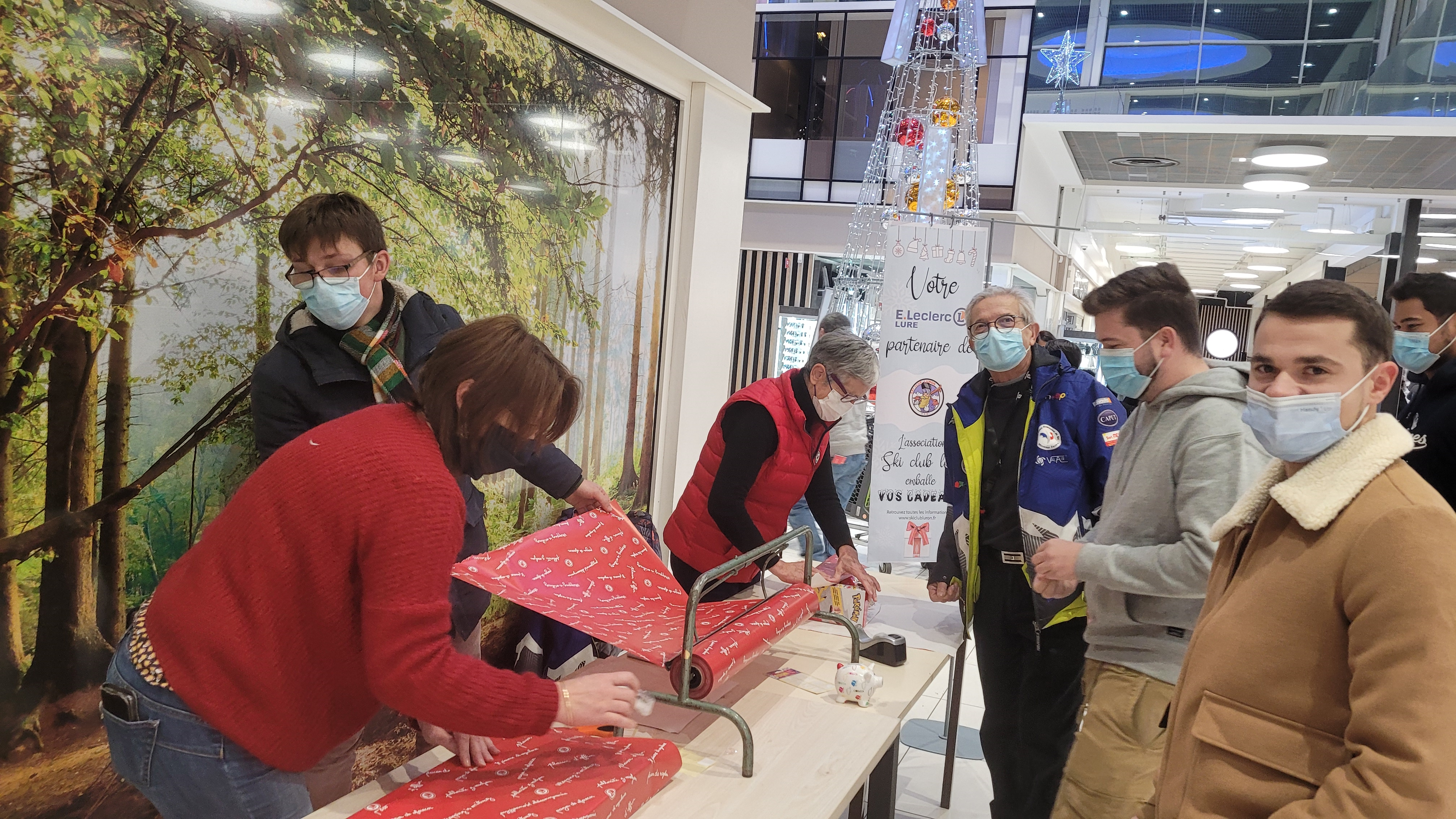 Emballage cadeaux Noël  centre Leclerc
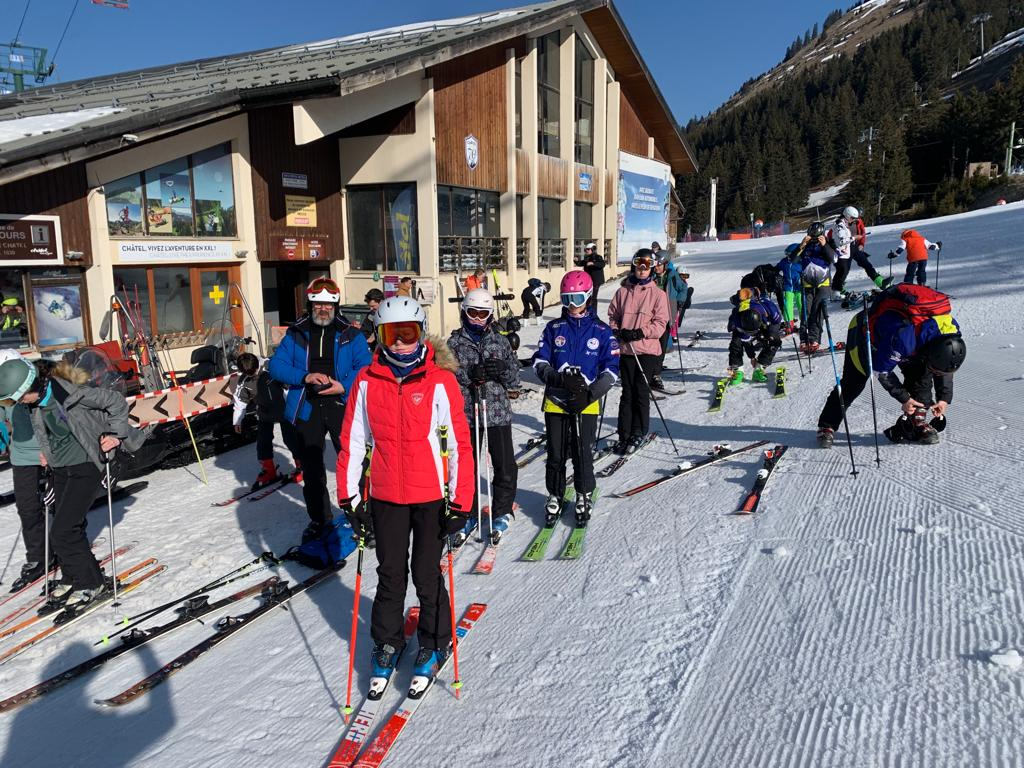 Week-End Châtel
AG Ski-Club Luron – 15 octobre 2022
9 / 39
Rapport Moral (4/4)
Bureau du club actuel :
	- Patrick Bellefleur, François Martelet, Mathieu Paquelet, Isabelle Proust-Cabrera, Christine Yoder et François Escher.

Bourse au skis : 
	- s’est déroulée les 7 et 8 novembre 2021

Loto et soirée de fin d’année :
- Annulés suite covid. La soirée couscous a été remplacée par un couscous à emporter où près de 200 parts ont trouvé preneur

Rassemblement national des moniteurs fédéraux :
Une dizaine de membres du ski club y ont participé à Valmeiner les 9 et 10 avril dans une belle ambiance.
AG Ski-Club Luron – 15 octobre 2022
10 / 39
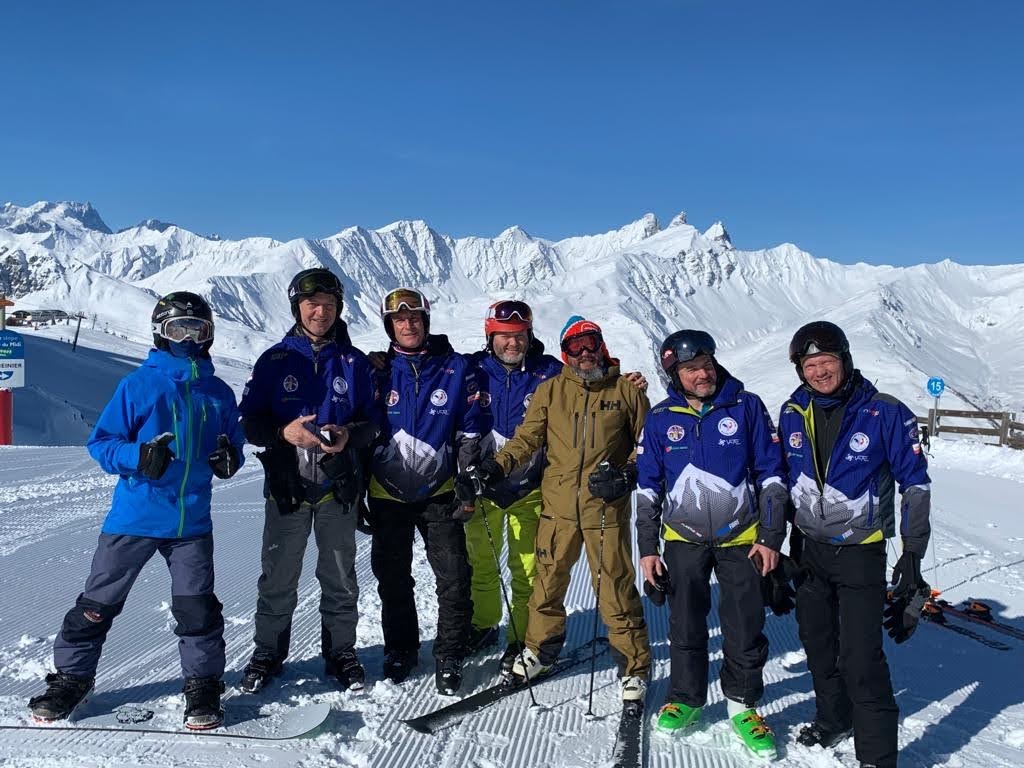 Ils ont quant même fait un peu de ski
AG Ski-Club Luron – 16 octobre 2022
11 / 39
Rapport Financier
Trésorier : Mathieu Paquelet

	
	- Bilan financier : excédent de 4 314 €. 
Principalement dû à un accroissement des adhésions, des subventions et au retour de la bourse aux skis

	- sorties : perte de 8 970 € hors coûts de formation moniteurs.


	- détails dans les tableaux suivants.
AG Ski-Club Luron – 15 octobre 2022
12 / 39
AG Ski-Club Luron – 17 octobre 2020
13 / 39
AG Ski-Club Luron – 15 octobre 2022
14 / 39
Comparaison bilan financier
AG Ski-Club Luron – 15 octobre 2022
15 / 39
Financement du Ski-Club Luron
Evénements organisés par le club
Bourse au Ski (clients et exposants les 5, 6 et 7 nov) 
Loto fixé au dimanche 18  décembre
Concours de belote le samedi 17 décembre
Soirée de fin de saison prévue en mars 2023
Participer à ces événements, en invitant la famille et les amis, permet au club de garder les tarifs les plus raisonnables 

Cotisations des adhérents (inclues dans le coût de la licence FFS)

Subventions publiques et FFS

Tickets sorties (Bus + Forfait)

Dons divers (avantage fiscal pour entreprises et particuliers)

 Sponsoring : merci à tous nos partenaires
AG Ski-Club Luron – 15 octobre 2022
16 / 39
Nos partenaires saison 2021-2022
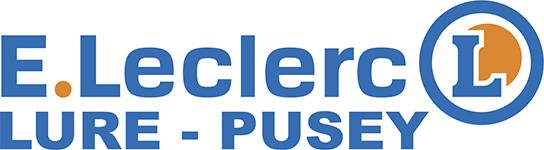 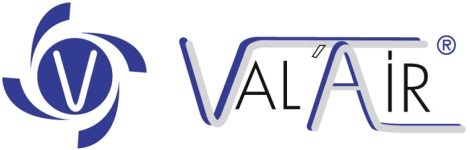 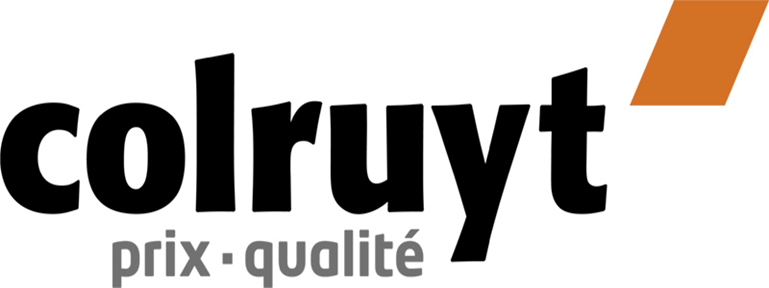 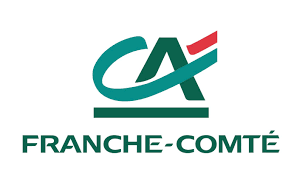 AG Ski-Club Luron – 15 octobre 2022
17 / 39
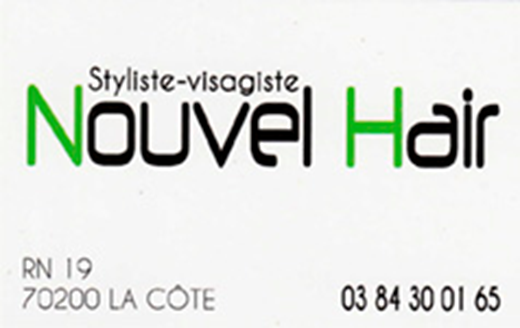 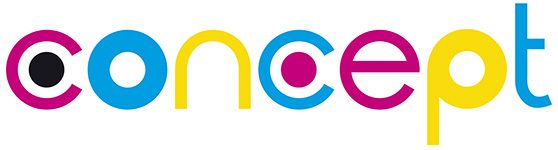 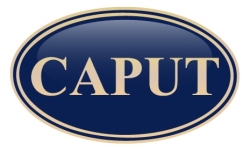 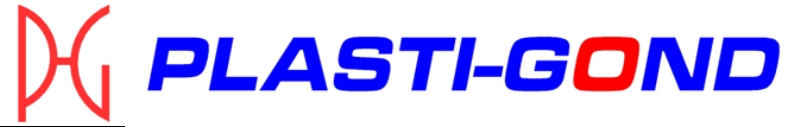 AG Ski-Club Luron – 15 octobre 2022
18 / 39
Informations Nouvelle Saison
AG Ski-Club Luron – 15 octobre 2022
19 / 39
Nos priorités et nos objectifs
Nous adapter aux nouvelles conditions :

L’enneigement de +en+ problématique dans les Vosges

Recruter de nouveaux licenciés pour remplacer les partants
Parlez-en autour de vous ! Opération parrainage !!!
Nous avons un groupe adulte débutant
Pass découverte à 6 € pour 1 sortie, remboursé si achat licence

Proposer du matériel en bon état à nos licenciés

Former de nouveaux moniteurs fédéraux
Remplacer les partants
Dépendre moins des moniteurs ESF
AG Ski-Club Luron – 15 octobre 2022
20 / 39
Infos sur la saison
Sorties pour l’ensemble des adhérents à Gérardmer :	

	-Départ à 11h00 de Lure et retour à 18h30
	- Arrêts à Melisey-Ternuay-Servance
	- casse-croûte pris à l’arrivée
	- Adaptation en fonction des mesures sanitaires qui seront mises à jour sur le site.
AG Ski-Club Luron – 15 octobre 2022
21 / 39
Sorties à Gérardmer
Cette année, malgré la hausse programmée des forfaits de ski liée à la crise énergétique, le club maintient le coût de la sortie à 25 €  (sous condition que la hausse des forfaits à Gérardmer ne soit pas supérieure à 10%).

D’autre part, les accompagnateurs à partir de la 3ème étoile continueront à s’acquitter d’une participation de 10 € par sortie.
AG Ski-Club Luron – 15 octobre 2022
22 / 39
Budget prévisionnel
AG Ski-Club Luron – 15 octobre 2022
23 / 39
Week-end CHATEL
Compte tenu du succès de la sortie à Châtel au mois de mars, un nouveau week-end est programmé les 18 et 19 mars 2023 

Réservé en priorité aux licenciés 2 étoiles et +
Encadrement des enfants garanti
140€ pour les licenciés du club et 170 € pour les non licenciés (hors assurance ski)
Réservation uniquement par paiement direct sur le site, après la bourse
1 seul bus : premiers inscrits, premiers servis…
AG Ski-Club Luron – 15 octobre 2022
24 / 39
Location et vente de matériel du club
Le club a racheté en 2019 le stock d’un magasin en liquidation
Cette année, possibilité de louer également des surfs
1 machine à farter et une machine à affûter les carres.
Quoi faire si je suis intéressé(e) ?
Réserver le matériel en remplissant une fiche à compter du 15 octobre, à télécharger sur le site
Venir chercher le matériel au local du club selon les horaires qui seront précisé sur le site au local du ski-club.
Prise de rendez-vous impérative.
Payer une adhésion de 10€ pour bénéficier du service
Adhésion remboursée aux licenciés au moment de l’achat des licences à la bourse au ski.
Service proposé aux non-licenciés pour 10€.
Service de fartage et carres :
 nous avons désormais un local spécifique près du champ de foire.

Tenues ski-club luron : 
Commande possible tous les ans sous condition de commander au minimum 10 vestes.
AG Ski-Club Luron – 15 octobre 2022
24 / 39
Les skis enfants et adultes
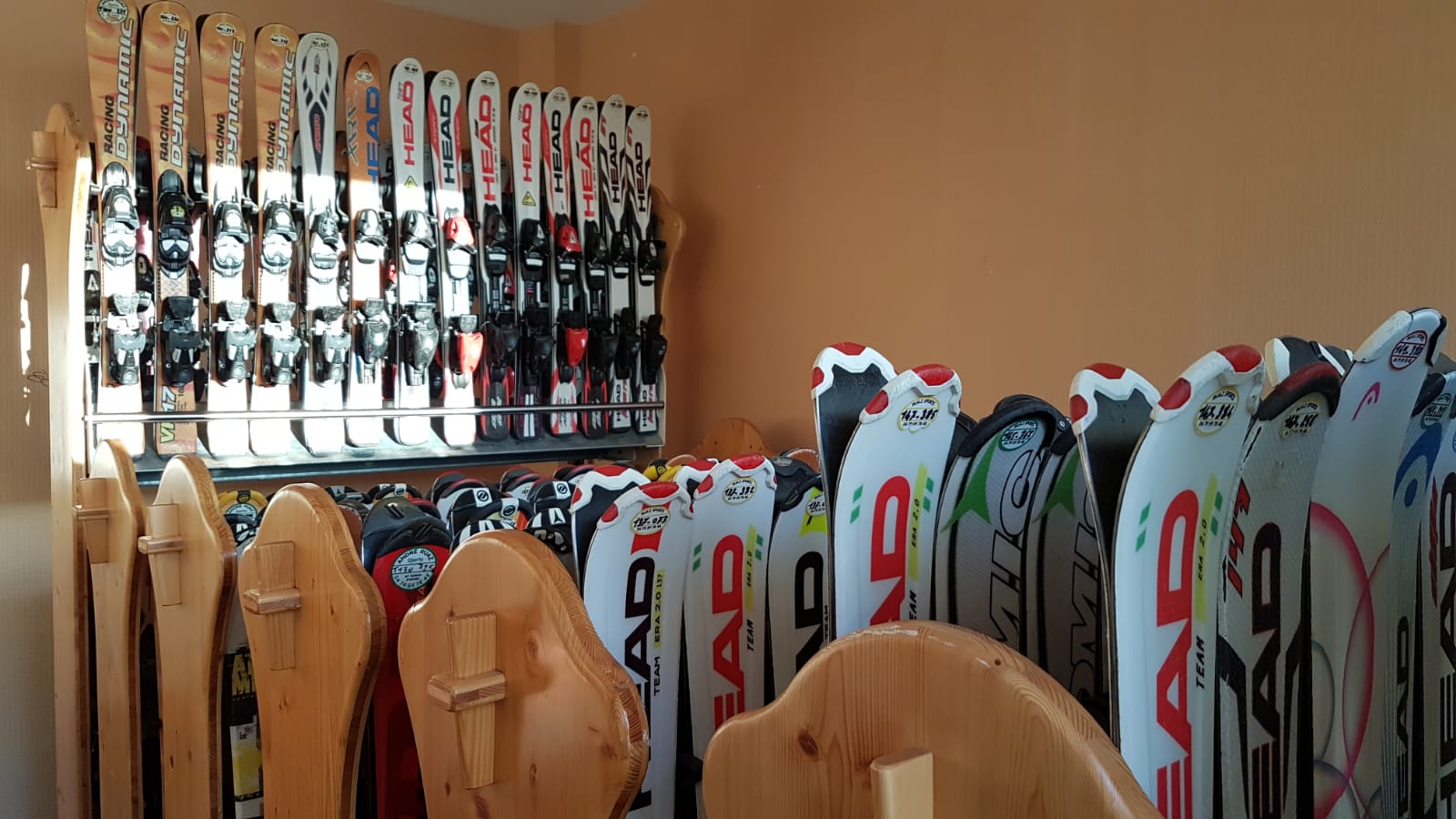 AG Ski-Club Luron – 15 octobre 2022
26 / 39
Les SURFS
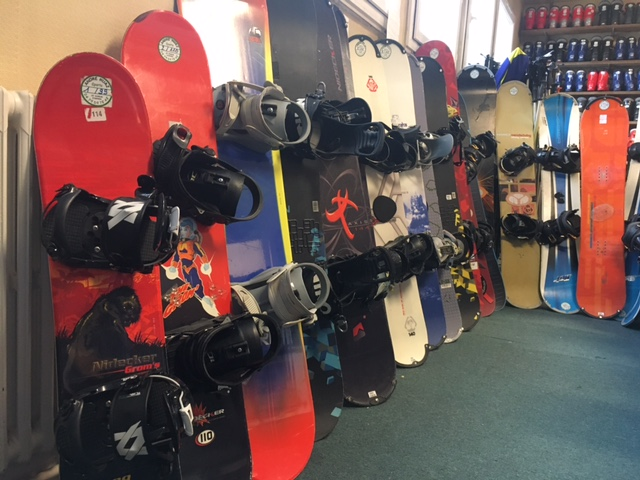 AG Ski-Club Luron – 15 octobre 2022
27 / 39
Les chaussures ado
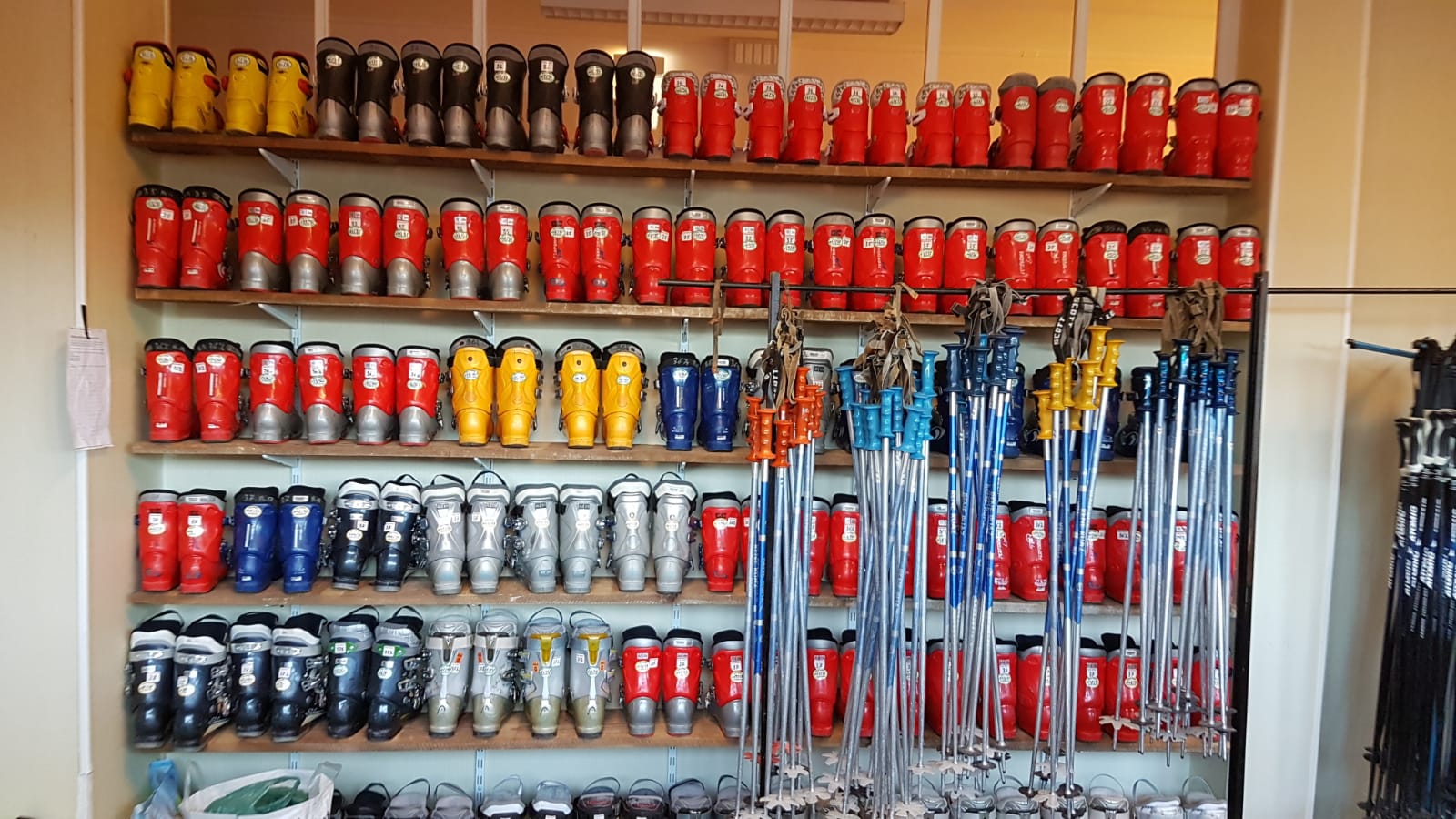 AG Ski-Club Luron – 15 octobre 2022
28 / 39
Les chaussures adultes
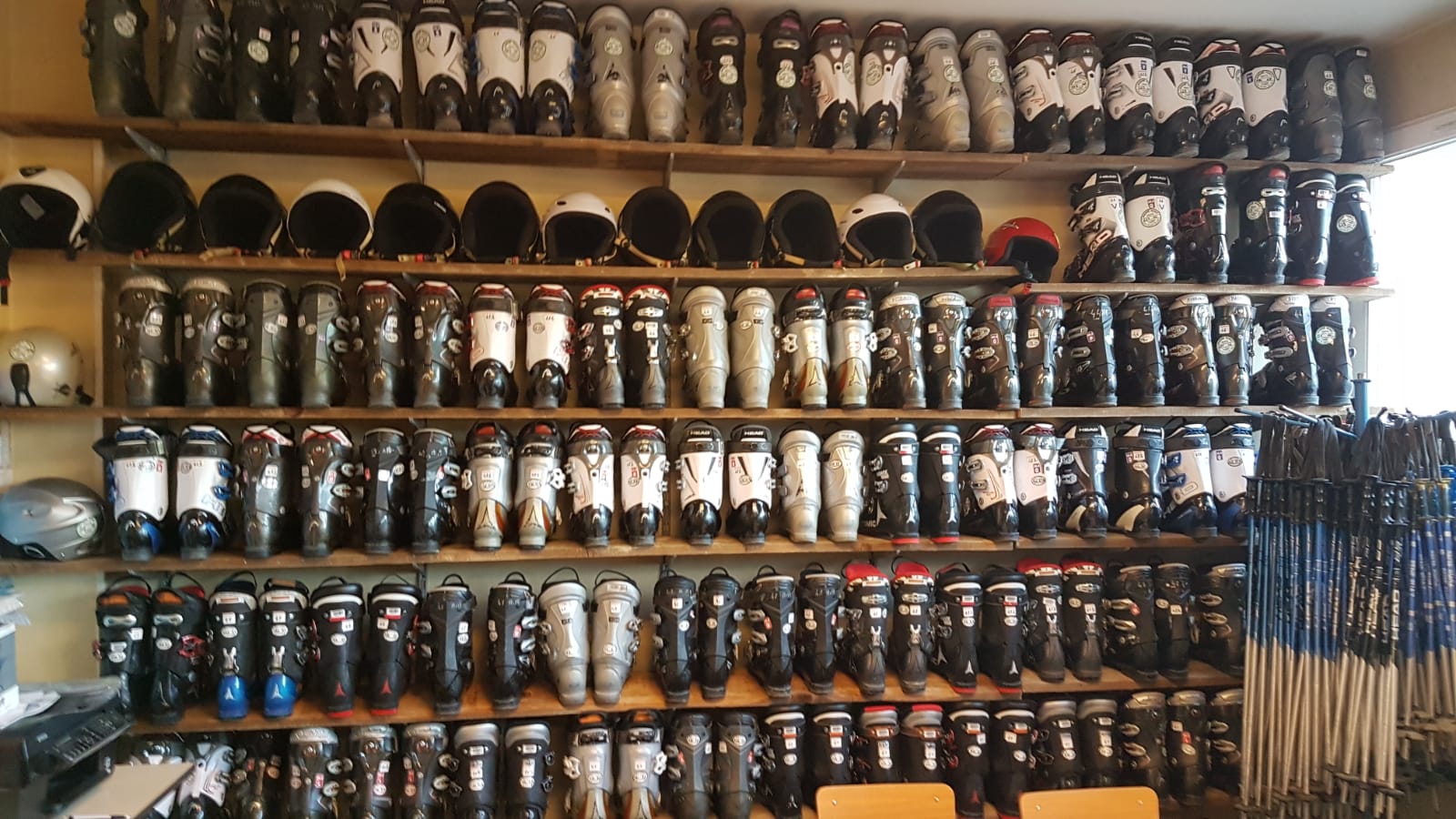 AG Ski-Club Luron – 15 octobre 2022
29 / 39
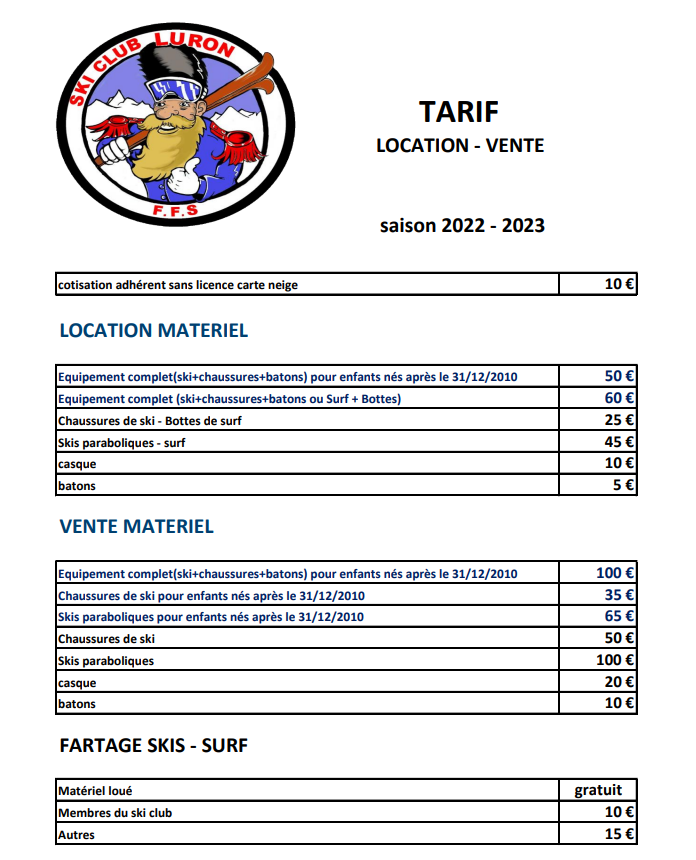 AG Ski-Club Luron – 15 octobre 2022
30 / 39
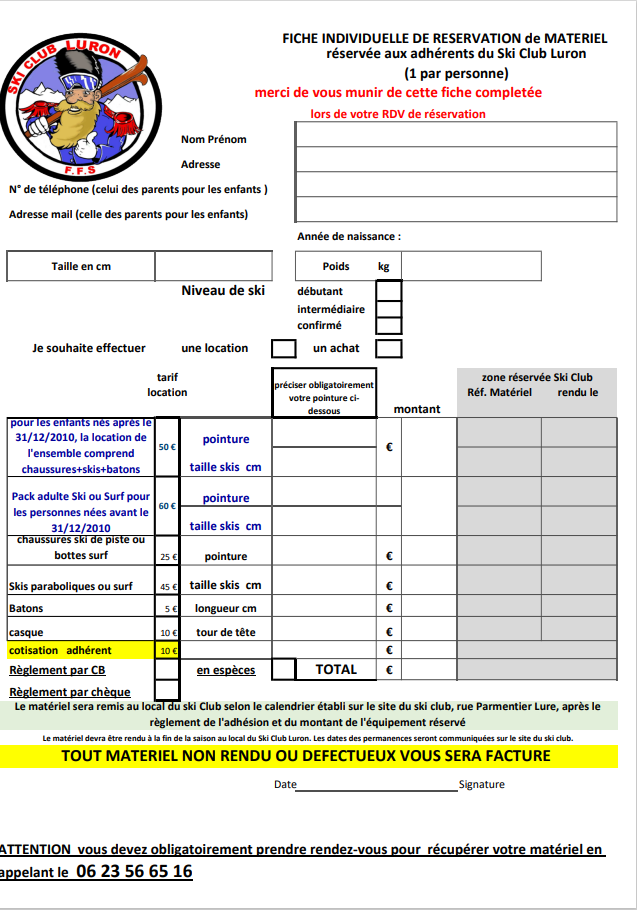 Fiche réservation matériel-(Location ou achat)A télécharger sur le site du club
AG Ski-Club Luron – 15 octobre 2022
31 / 39
Nos tenues du ski-club luron
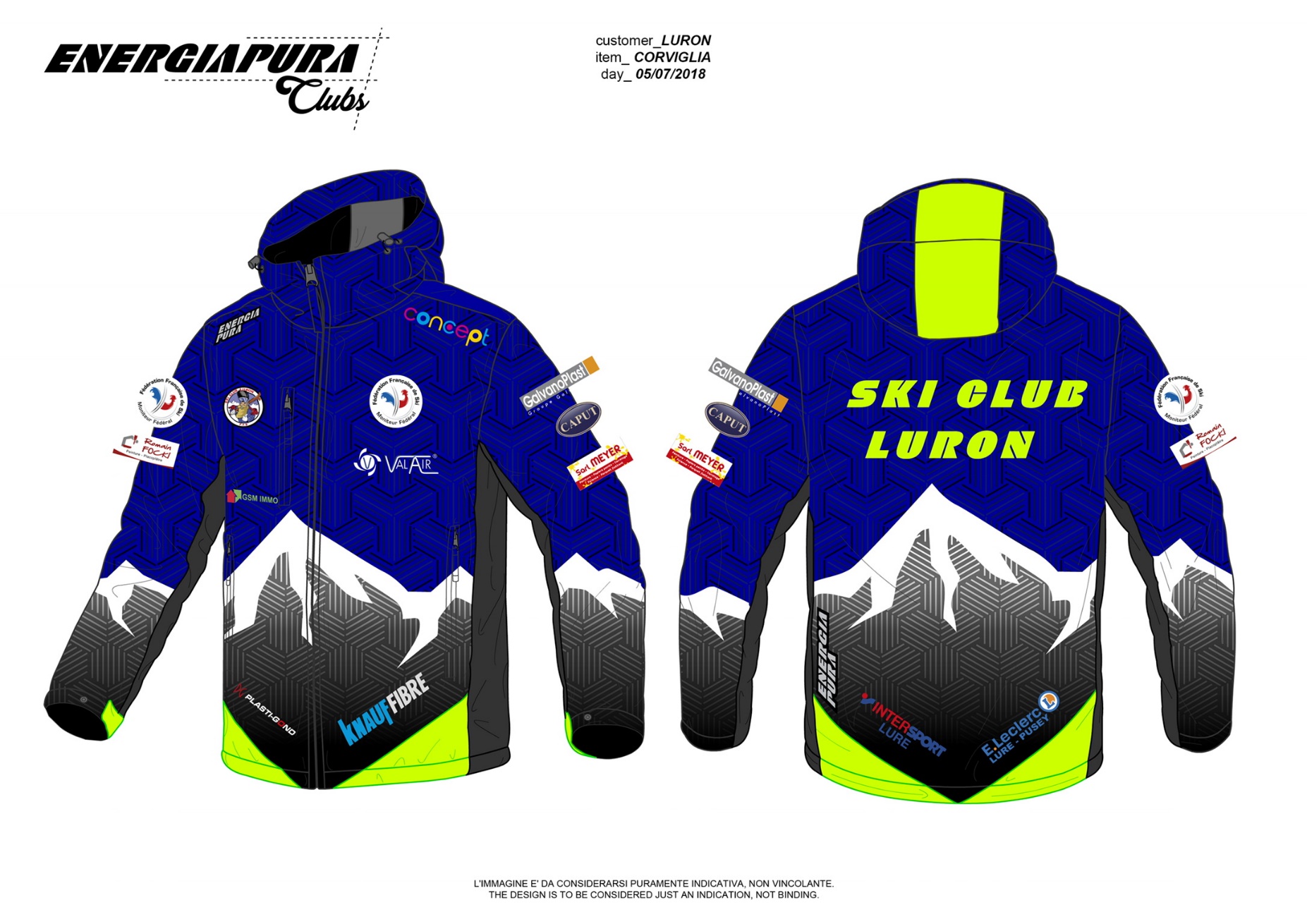 AG Ski-Club Luron – 15 octobre 2022
32 / 39
Licences FFStarif saison 2022-2023
AG Ski-Club Luron – 15 octobre 2022
33 / 39
Licences FFS (suite)
Les assurances sont individuelles et doivent être gérées directement avec le courtier par les familles.

Maintient du PASS’SPORT (aide de 50 €) 
- plus d’infos sur le site

Possibilité pour les élèves de 6ème de bénéficier du Pack jeune sport du Conseil Départemental
Limitée à 50 € et à 50 % du montant de la licence

Aide Décathlon :
	- 10 € pour la première licence des enfants  nés en 2013 et après ( seulement pour les 10 000 premières).
AG Ski-Club Luron – 15 octobre 2022
34 / 39
Licences FFS (suite et fin)
Achat de licence :


-  Certificat médical :
Plus obligatoire pour les licenciés adultes et demandé uniquement aux mineurs n’ayant pas répondu par la négative au questionnaire santé présenté page suivante.

- Inscription et achat de la licence 
Documents à télécharger sur le site à la suite de l’AG,
A remplir et à déposer avec le règlement de la licence sur rendez-vous au local ou à la Bourse
AG Ski-Club Luron – 15 octobre 2022
35 / 39
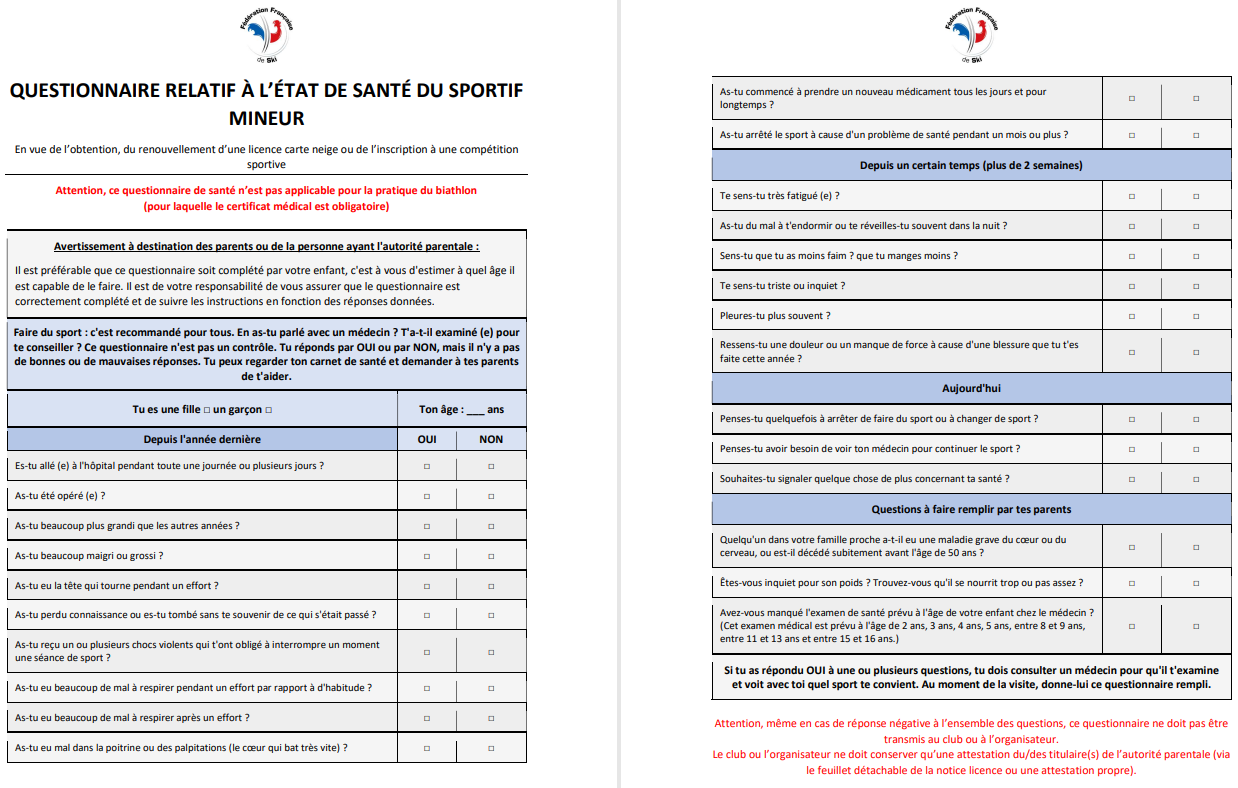 AG Ski-Club Luron – 15 octobre 2022
36 / 39
Inscriptions et paiement des sorties sur le site internet
Sortie assurée, quelque soit le temps. Sinon, affichage sur le site.
Le prix de la sortie reste à 25 €(pour bus, forfait et cours).
Possibilité de sortie(s) rallongée(s) pendant les vacances de février au même prix qu’une sortie normale

Paiement en ligne :
Inscription et paiement sur le site avant le vendredi 12h ABSOLUMENT (jeudi 20h pour les moniteurs)
Sinon, inutile de se présenter au bus

Désinscription : j’ai inscrit mon enfant mais je réalise ensuite qu’il ne pourra pas faire la sortie du samedi 
Avant le vendredi 14h : je le désinscris sur le site et ma carte bleue est recréditée.
Après le vendredi 14h : 
Pas de désinscription possible sur le site
Contacter le responsable du bus ou venir au bus pour informer de l’absence et éviter de retarder le départ du bus.
La sortie sera remboursée à 50% à la fin de la saison
AG Ski-Club Luron – 15 octobre 2022
24 / 39
Dates importantes à noter dans vos agendas
Bourse au ski 2022 : collège des 1000 étangs MELISEY
Vendredi  novembre
dépôt des particuliers de 16h30 à 19h
Nous ne prenons pas de matériel ou de vêtements sales ou en trop mauvais état
Samedi 6 nov.
Vente de 9h à 18h
Pas de dépôt possible !
Dimanche 7 nov,
Vente de 10h à 16h
Reprise de invendus entre 17h et 19h

LOTO et concours de belote 
les 17 et 18 décembre 2022 à l’espace du sapeur.

Soirée de fin de saison
Date non encore définie à la salle de Franchevelle

WE de ski du club à Châtel: 
Sam. 18 et dim. 19 mars 2023.
AG Ski-Club Luron – 15 octobre 2022
38 / 39
Pour que tout se passe bien…
Consulter le règlement interne complet sur le site du club.
Attention à l’état du matériel !
Les skis doivent être entretenus chaque année : semelles de ski et carres à faire remettre en état chaque année
Sac à ski obligatoire
Pour chaque sortie :
Inscrivez votre enfant sur le site avant le délai limite
« Check-list » équipement disponible sur le site
Nous aider à sortir le matériel des soutes au retour des sorties
Faites les poches au retour pour vérifier si le forfait a bien été rendu
Pour assurer une bonne progression technique de votre enfant :
Ne ratez surtout pas les premières sorties, surtout dans les cours débutants. 
Annuler une sortie seulement en cas de force majeure
Prenez connaissance des comptes-rendus des réunions mensuelles du ski-club sur le site internet
En cas de problème, prenez contact avec nous…
Soit en arrivant à l’avance au départ du samedi
Soit en venant à une réunion mensuelle
Soit en envoyant un e-mail à president@skiclubluron.fr, secretaire@skiclubluron.fr
AG Ski-Club Luron – 15 octobre 2022
39 / 39
Pensez à consulter régulièrement le site du ski-club
Merci pour votre attention et à très bientôt sur les pistes.
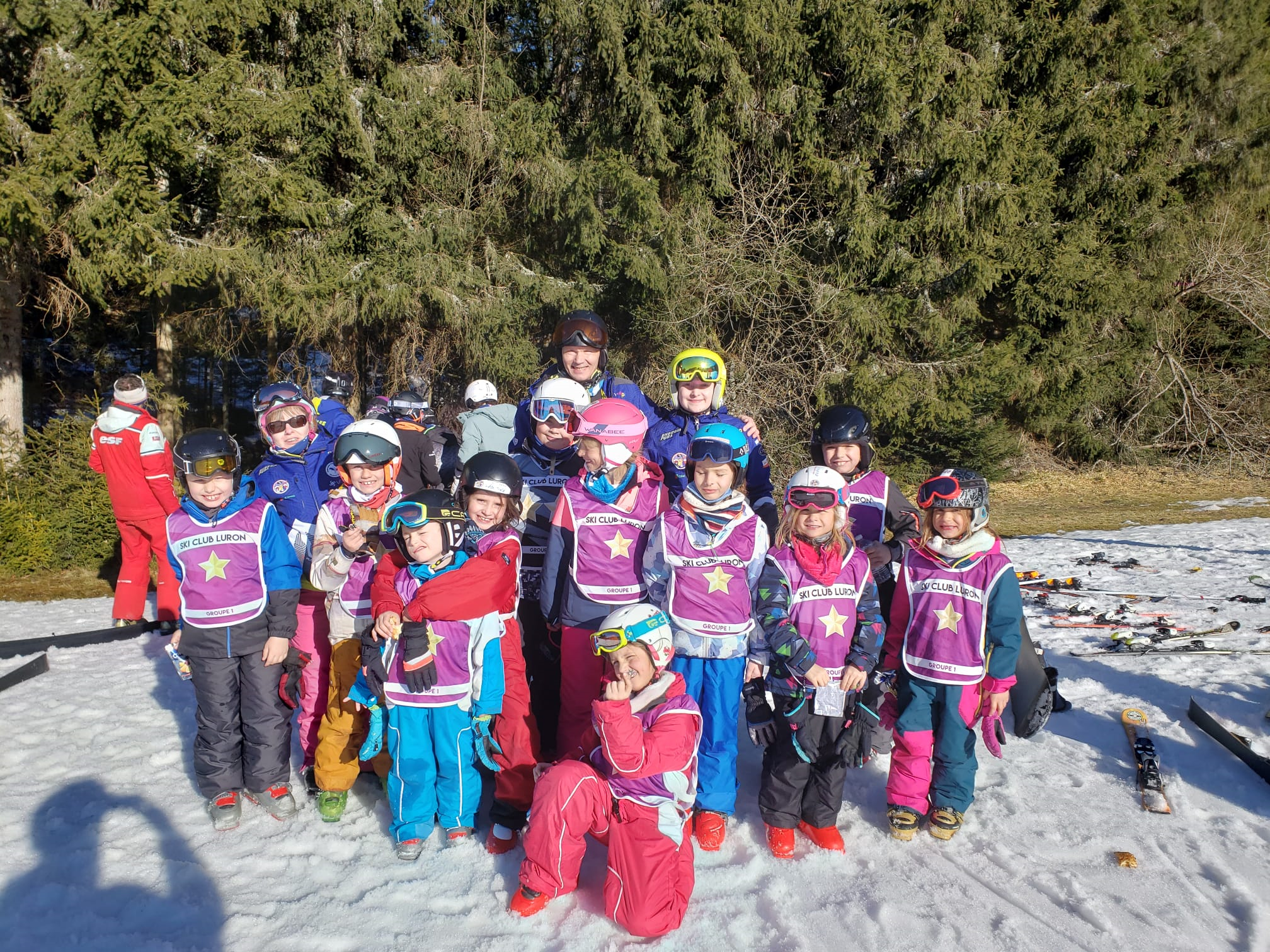 AG Ski-Club Luron – 15 octobre 2022
40 / 39